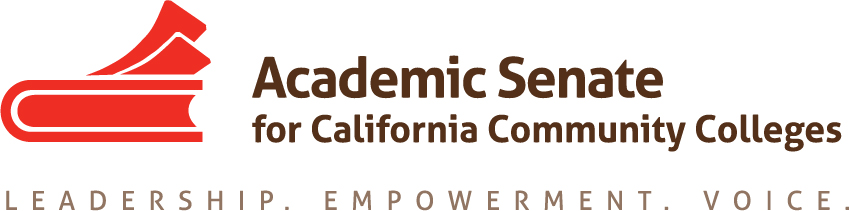 Counseling for CTE
Marne Foster, San Diego Continuing Education
Derek Majors, Los Angeles Trade Technical College
Ginni May, Area A Representative



Career and Noncredit Education Institute
May 4, 2018, Westin South Coast Plaza
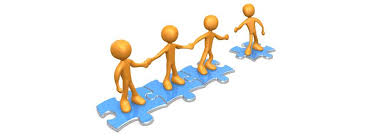 Overview
Why counseling specific to CTE?
Strategies
Practices
A Story to Tell
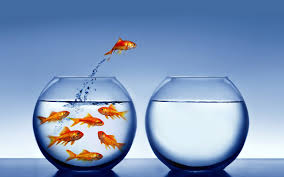 Why Counseling Specific to CTE?
Counselors and Support staff are first line of contact with students.
Triangulation among the student, discipline faculty and counseling faculty
Assist students with clarifying their educational and career goals
Development of educational plans specific to CTE programs 
Ongoing monitoring of student progress.
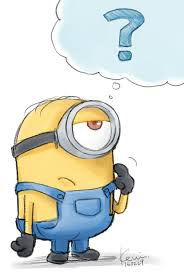 Strategies
Communication between CTE Departments including support staff and counselors
Regular dialog among all administrators, faculty, classified staff, and students
Career Focus and Experiences
Encouraged cohort education—complete with localized Student Supportive Services (i.e. Financial Aid, Counseling, EOPS, DSPS, Veterans, CalWORKs, etc.)
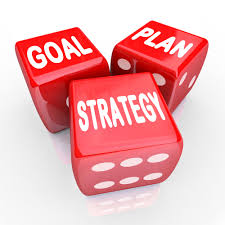 Practices
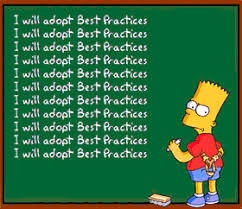 Introduction to CTE Counseling and course offerings begin at the K-12 level.
Explore a wider Dual Enrollment System
Introductory/Survey CTE courses held on High School Campuses (continued coursework held at the local Community College)
Value of CTE Certificates and Degrees
Enhanced self-esteem for students through earning a CTE Certificate and/or Degree
Industry-recognized credential
Program of study (major) with core competencies are knowledge, skills/abilities, and qualities students demonstrate to successfully complete the required sequence of courses. 
Increased job opportunities or advancement in a chosen career path
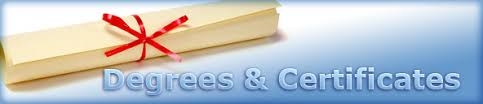 Stories to Tell
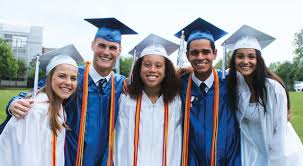 Questions and Comments
Contact Information
Marne Foster: marnef2@yahoo.com
Derek Majors: majorsda@lattc.edu
Ginni May: mayv@scc.losrios.edu
Academic Senate for California Community Colleges (ASCCC)
Email: info@asccc.org
Website: https://asccc.org
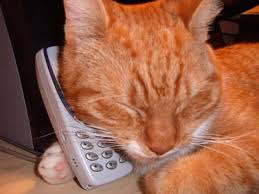